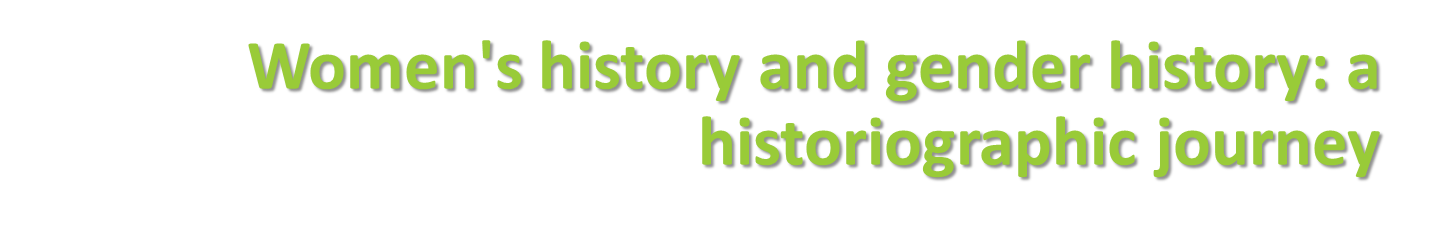 Alejandro Camino
Alejandro.camino@uam.es
Universidad Autónoma de Madrid
Research project: Identidades en movimiento. Flujos, circulación y transformaciones culturales en el espacio atlántico (Siglos XIX y XX): PID2019-106210GB-I00
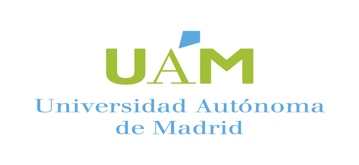 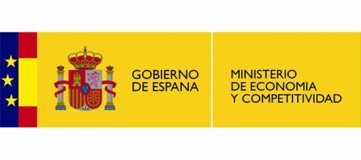 The presentation will have two parts. It will be like a brief state of art.
In the second one, we will we will do a brief review of the current research lines and trends
In the first one, we will look in to the origins of the women’s and gender history.
- Women’s and gender history are huge fields. For that reason, I will be focus in the main trends and controversies of European and North American historiography. 

- Because of my Modern History speciality, this presentation focuses on this period of time.

- Finally, I must warn you that the following presentation only contain the most basic trends of women’s and gender history.
Women's history: the origins
- One of the consequences of the professionalization of history in the 19th century was the exclusion of women from academic history writing. History was written mainly by men and about men's activities in the public sphere.- During 19th century and the first half of the 20th century, women did not receive barely any specific attention. Exceptions: queens, princess, great heroines and similar. For example, Isabel I of Castilla, Elizabeth I or Agnes of Bohemia or Prague.- Since 1950s, but specially since 1960s, started the earliest work of what is called “contribution history”. An approach critical with “traditional” historiography with the main objective to “rescue” the women in the past that were hidden because of the patriarchal historiography. What has also been called “Herstory” (a pun with His-tory).- This approach was always in connection with the second wave of feminism of the 1970s. Second-wave feminist historians, influenced by the new approaches promoted by social history, led the way. Some historians began to search the archives for vestiges of the most prominent women in each country: feminists, suffragists, activists, politicians, writers, etc. For example, in Spain Clara Campoamor, in England Mary Wollstonecraft or Virginia Woolf, in France Olympe de Gouges, etc.- During this time, another of the main interests of these historians was discover the ancient roots of the subjection of women. In connection with that interest, another area of study was the history of the family. However, documents concerning the lives of figures like feminist or politicians is in some ways easier to come by than evidence of maternal and family life.-In this time, one of the main book were: ANDERSON, Bonnie S.; ZINSSER, Judith P.: A History of Their Own Women in Europe From Prehistory to the Present. Oxford University Press, 1989.
From the Women’s History to the Gender History
In 1986 was published “Gender: A Useful Category of Historical Analysis”, a text that changed the discipline. Joan W. Scott argued that  it was necessary to focus on gender relations, instead of studying only the women of the past. Another main historians, like Natalie Z. Davis agreed.
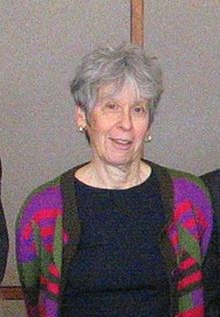 - Difference between sex and gender
- Power
- Sexual difference 
- Diversity
- Variability
Joan Wallach Scott
In the 1990s, 2000s and 2010s gender history was of the main theoretical approaches. Gender history contributed, substantially, to the development of cultural and linguistic turns. For that reason, gender history is one of the approaches that has contributed the most to the theoretical development of the whole of the historical discipline.
Gender was presented, at first, as a main category of historical analysis. Specially, as main category to the analysis of the  social structure of the past. Through this path, since the 1990s, gender has become a category of historical analysis as necessary as others (class, nation or race) to address the problems that have traditionally occupied historians. Even, some of them trusted that its handling would allow to reformulate canonical historical narratives.
Sexual difference is not something fixed or permanent; it is something historically variable. 
Theoretical dynamism (always in connection with feminist theorizations) has resulted in a growth and expansion of the field, which now includes research fields like history of masculinities, history of sexualities, history of homosexuality or history of bodies. 
Right now, gender history is a main historiographical approach, which means that the production is not only vast, but also very heterogeneous on a theoretical level.
History of Masculinity
It has a short journey compared to the history of women. 
Also, a short journey compared to the studies of masculinities in sociology or anthropology.
The rise of the history of masculinities began in the 21st century.
Hegemonic masculinity (Raewyn Connell).
Masculinity crisis.
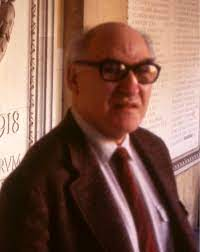 MOSSE, George L.: The Image of Man, The Creation of Modern Masculinity, New York, Oxford University Press, 1996.
Selected bibliography:
- Anderson, Bonnie S.; Zinsser, J. P.: A History of Their Own Women in Europe From Prehistory to the Present, Oxford University Press, 1989.
- Aresti, N.: Médicos, donjuanes y mujeres modernas. Los ideales de feminidad y masculinidad en el primer tercio del siglo XX. Servicio Editorial de la Universidad del País Vasco/Euskal Herriko Unibertsitatearen Argitalpen Zerbitzua, 2002.
- Aresti, N.: “A Fight for Real Men: Gender and Nation-Building during the Primo de Rivera Dictatorship (1923–1930)”. European History Quarterly, vol. 50, no 2, 2020, pp. 248-265.
- Banner, L. W.: Women in modern America: a brief history (2nd ed.). Harcourt College Publishers, 1984.
- De Haan, F., Daskalova, K. and Loutfi, A.: Biographical Dictionary of Women's Movements and Feminisms in Central, Eastern, and South Eastern Europe: 19th and 20th Centuries, Central European University Press, 2006.
- Offen, K.; Pierson, R.; and Rendall, J., eds.: Writing women’s history: International perspectives. Springer, 1991.
- Offen, K.: European feminisms, 1700-1950: a political history. Stanford University Press, 2000.
- Scott, J. W. : “Gender: A Useful Category of Historical Analysis”, The American Historical Review, Vol. 91, No. 5., 1986, pp. 1053-1075.
- Scott J. W.: Gender and the Politics of History. Columbia University Press, 1988.
- Scott, J. W.: “Gender: still a useful category of analysis?”, Diogenes, vol. 57, no 1, 2010, pp. 7-14.
Many of this books are, for example, in: Gender Studies, o.p.s. – Knihovna, Masarykovo nábřeží 8, Praha 2 120 00. Mail: library@genderstudies.cz